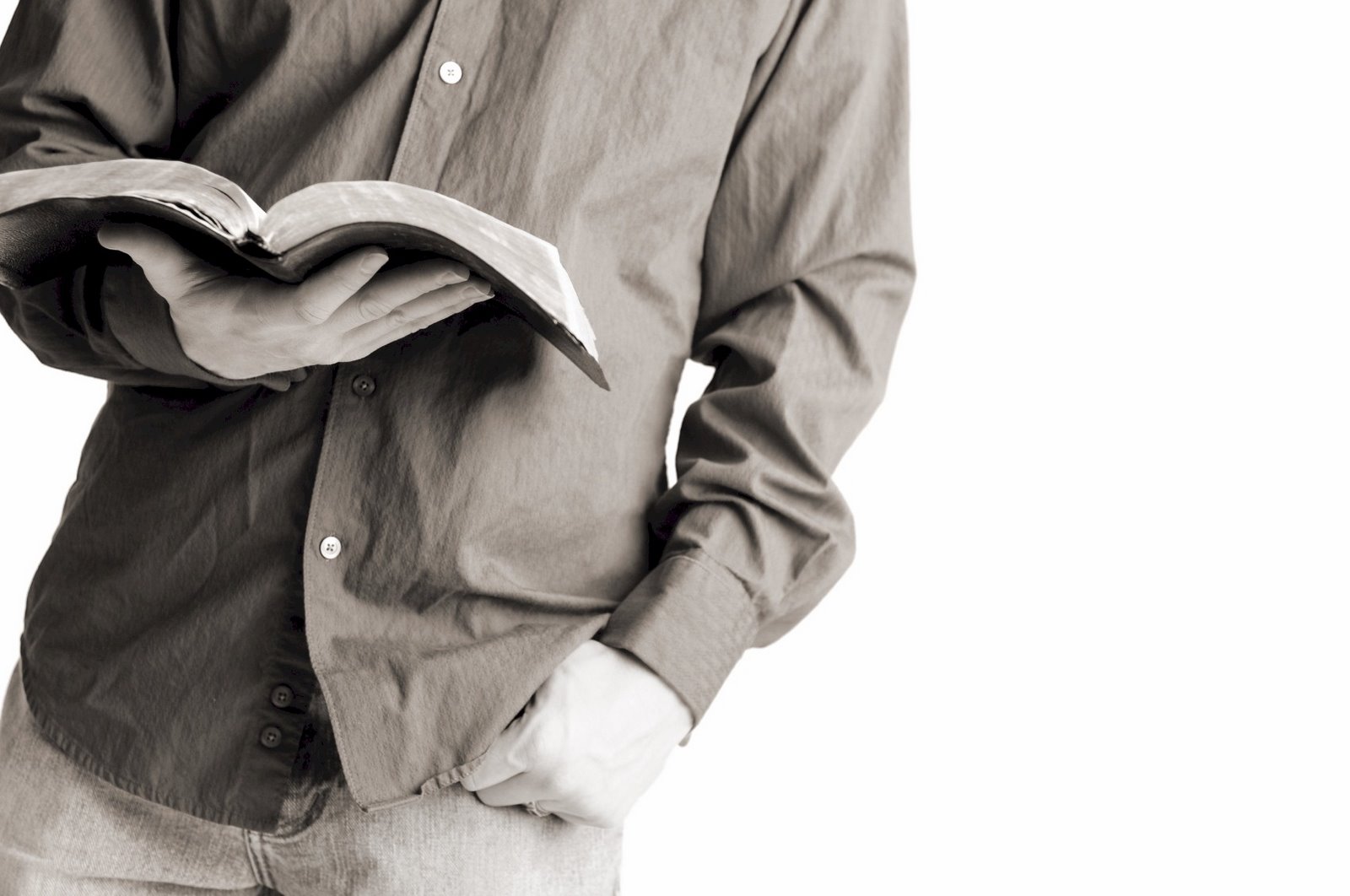 Bible Reading
Challenge, 2017
Week #7
David Vs. Goliath
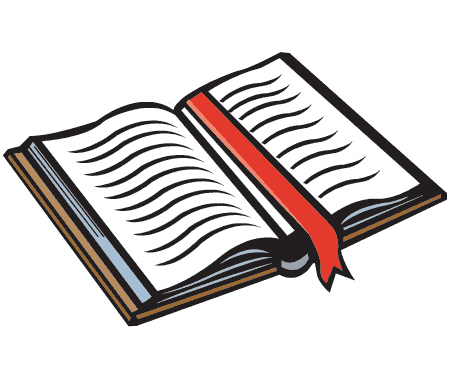 Jackson Heights Bible Reading Challenge    Week #7
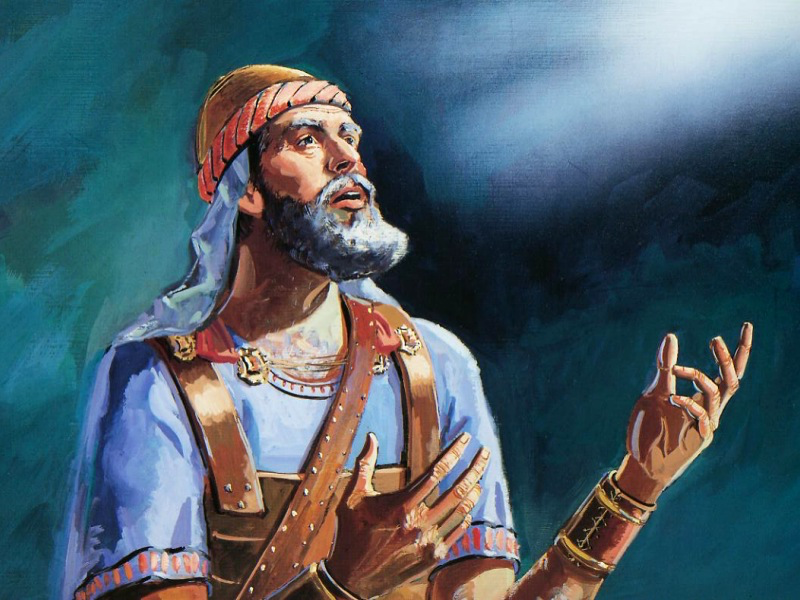 Caleb: The Giant Killer
Fast Facts
He was one of the 12 spies.
He was one of two spies who came               back with a good report.
He possessed a “different spirit.”
He was an 85-year-old giant killer.
His father was a Kennizzite.
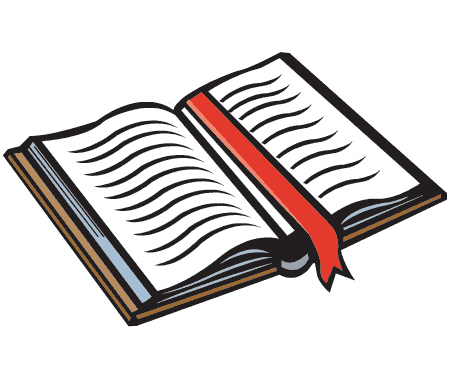 Jackson Heights Bible Reading Challenge    Week #7
Caleb: The Giant Killer
Take Home Points
Popular sentiment doesn’t determine right and wrong.
Trust and obedience is absolutely necessary to be pleasing to God.
Never quit because you get older.
What do seasoned saints have to offer?
Wisdom
Knowledge
Godly Example
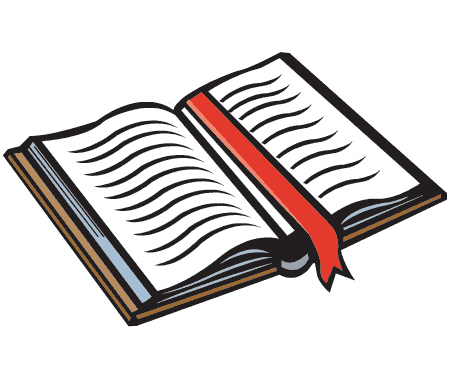 Jackson Heights Bible Reading Challenge    Week #7
Caleb: The Giant Killer
Take Home Points
Popular sentiment doesn’t determine right and wrong.
Trust and obedience is absolutely necessary to be pleasing to God.
Never quit because you get older.
Do you have a different spirit like Caleb?
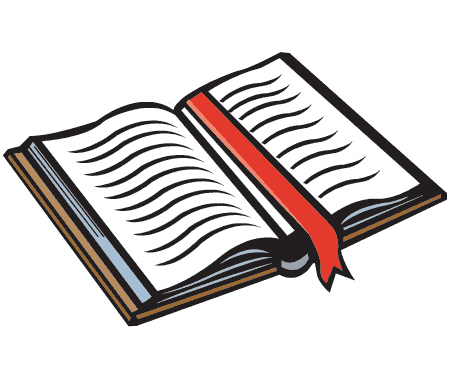 Jackson Heights Bible Reading Challenge    Week #7